1° trimestre 2022
Lição 06
De acordo com o Texto-Chave, quem se  levantou para discutir com Estêvão?
Os membros do Sinédrio
Os discípulos de João Batista
Os saduceus
Alguns que eram da sinagoga
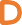 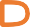 O que os membros do conselho viram quando  olharam para Estêvão?
O rosto dele parecia de um  anjo
Uma luz vinda do templo
Anjos à volta dele
O céu se abrindo
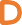 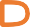 Além de realizar milagres, que outra  característica se destacava em Estêvão?
Ele era amigo de pessoas  importantes em Roma
Ele era sábio e conhecia as Escrituras
Ele falava vários idiomas diferentes
Ele gostava de ajudar os  necessitados
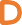 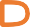 Que falso testemunho foi levantado contra  Estêvão?
Ele era defensor das leis romanas
Ele não conhecia a lei dos judeus
Ele estava pregando contra os costumes
de Moisés
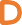 Ele era aliado dos discípulos
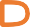 O que aconteceu com Saulo depois da morte  de Estêvão?
Ele ganhou uma capa nova
Foi eleito membro na assembleia do  Sinédrio
Conseguiu uma autorização para
perseguir os apóstolos
Decidiu se mudar para Jerusalém
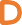 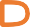 Antes de morrer, o que Estêvão pediu a Deus?
Que os judeus se convertessem ao  cristianismo
Que o castigo viessem sobre os ímpios
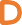 Que seus agressores fossem perdoados
Que ele não sentisse dor
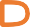 Que queixa foi feita pelos judeus de fala grega  contra os judeus de fala hebraica?
As viúvas gregas estavam sendo  negligenciadas
Eles não estavam devolvendo os dízimos
O fundo comum não estava  sendo suficiente
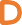 Eles estavam produzindo divisão
na igreja
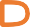 Quantos homens foram escolhidos como  diáconos para ajudar a igreja em seu início?
5
10
12
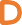 7
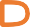 Que atitude teve o sacerdote quando Estêvão  ligou Cristo às profecias?
Ele ordenou que os soldados o  amarrassem
Ele bateu no rosto do rapaz
Ele invocou o nome de Jeová
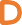 Ele rasgou o manto
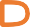 Qual foi a atitude dos discípulos depois que  deixaram o Sinédrio?
Continuaram a proclamar que
Jesus era o Cristo
Dirigiram-se para outras cidades
Buscaram proteção entre os  romanos
Espalharam-se para confundir os líderes  religiosos
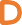 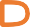